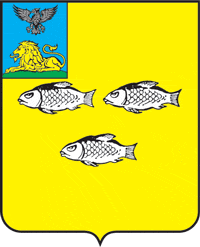 Администрация Новооскольского городского округа
ПРЕЗЕНТАЦИЯ ПРОЕКТАОбустройство и реконструкция парковой зоны в г.Новый Оскол для комфортного семейного отдыха
Главный специалист отдела по делам молодежи управления физической культуры спорта и молодежной политики администрации Новооскольского городского округа
Таршилова Кристина Геннадьевна
г. Новый Оскол, 2019 год
[Speaker Notes: Титульный слайд]
ВВЕДЕНИЕ В ПРЕДМЕТНУЮ ОБЛАСТЬ(ОПИСАНИЕ СИТУАЦИИ «КАК ЕСТЬ»)
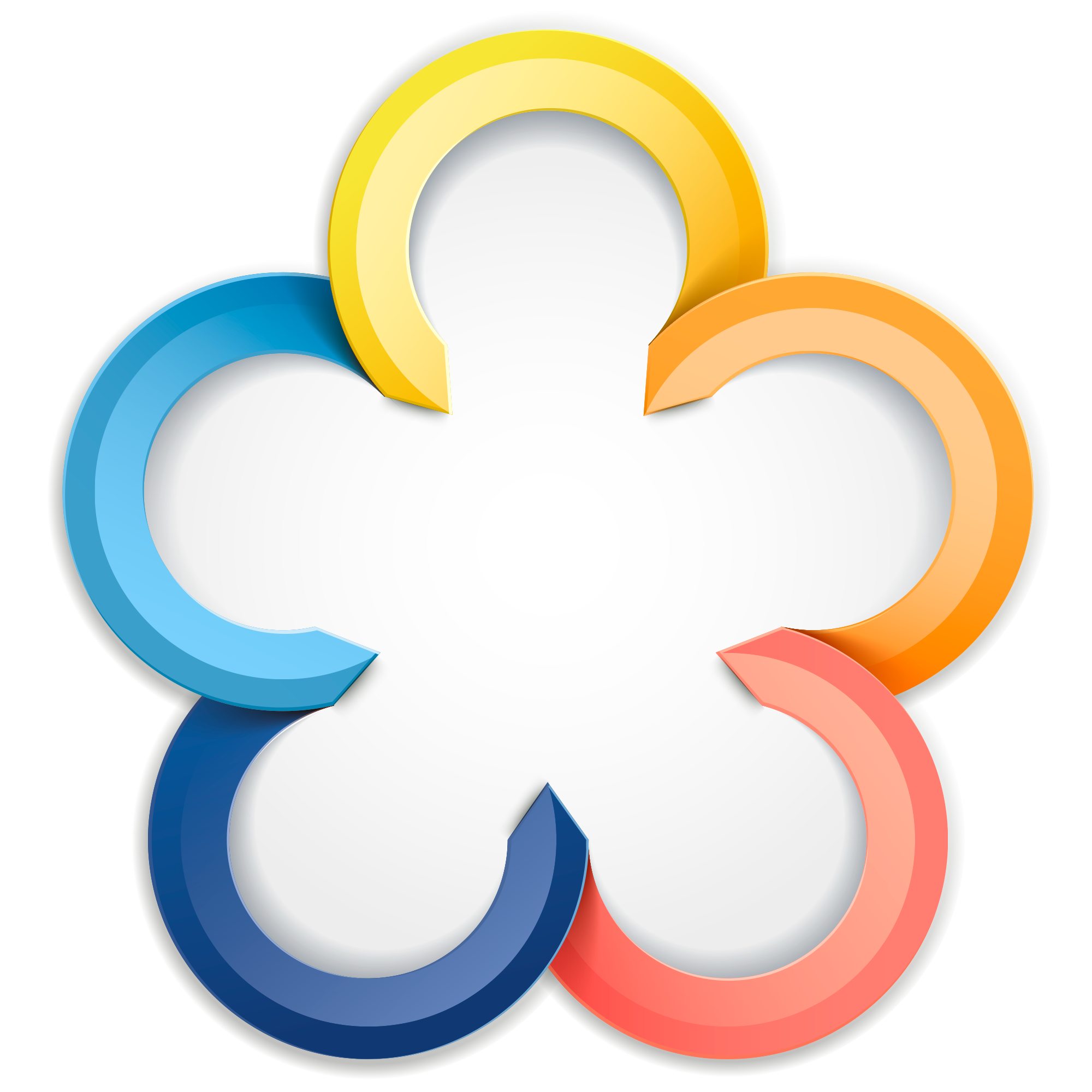 Отсутствие кафе на территории парка
Отсутствие игровой комнаты (зоны) для творческого и досугового занятия с детьми
Отсутствие зоны для активного отдыха
Отсутствие комфортной зоны для молодежен в дни проведения бракосочетаний и семейных фотосессий
Отсутствие канатного городка
2
ВВЕДЕНИЕ В ПРЕДМЕТНУЮ ОБЛАСТЬ(ОПИСАНИЕ СИТУАЦИИ «КАК ЕСТЬ»)
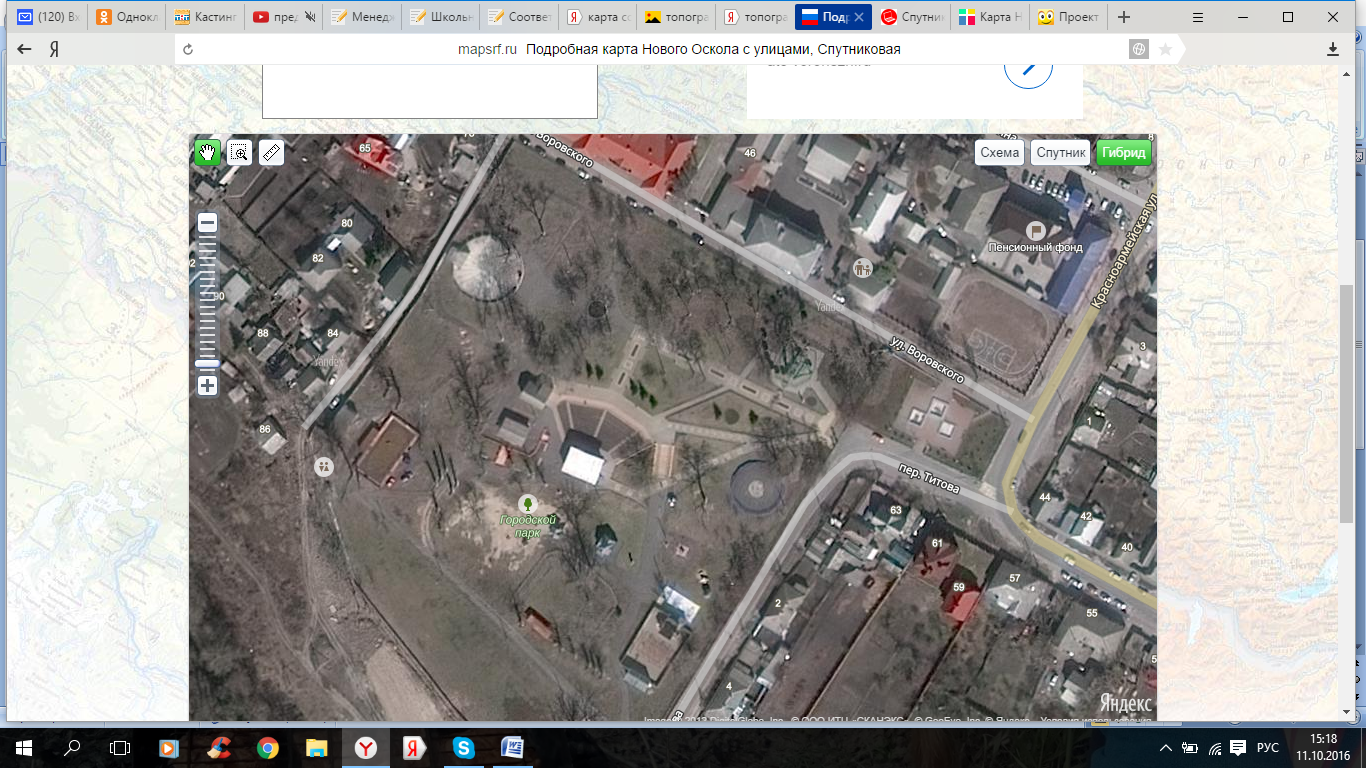 1
2
3
3
амфитеатр
1
2
летняя площадка
3
территория без построек для будущего благоустройства
ВВЕДЕНИЕ В ПРЕДМЕТНУЮ ОБЛАСТЬ(ОПИСАНИЕ СИТУАЦИИ «КАК ЕСТЬ»)
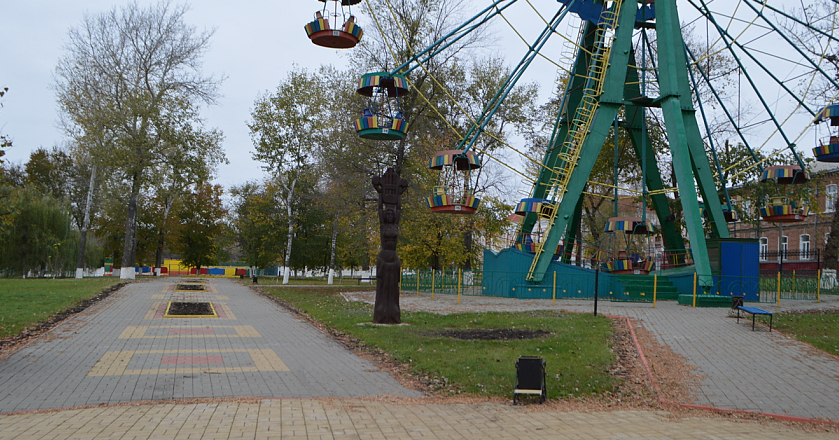 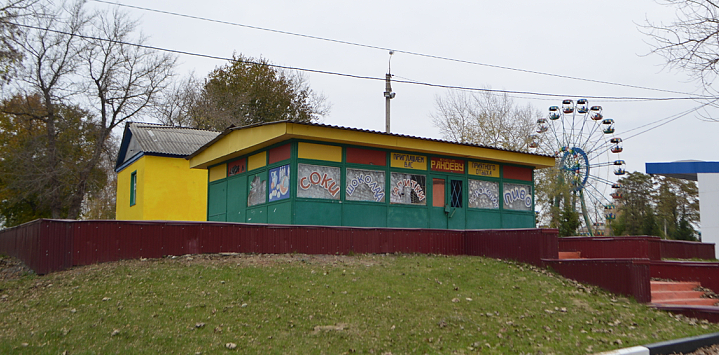 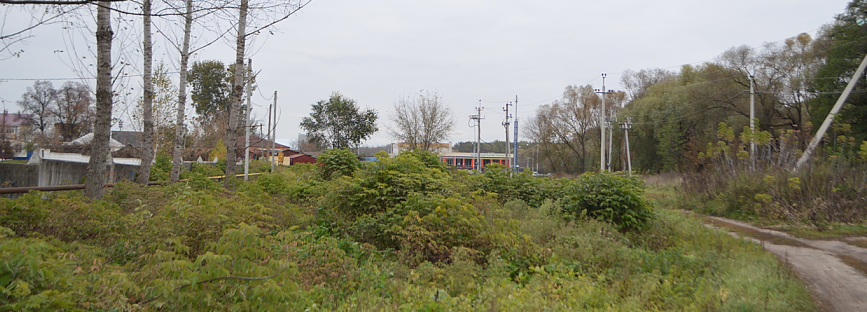 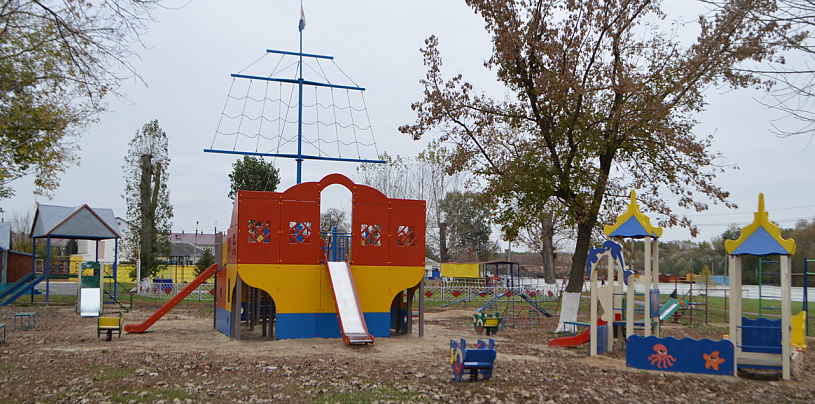 ЦЕЛЬ И РЕЗУЛЬТАТ ПРОЕКТА
ОПИСАНИЕ СИТУАЦИИ «КАК БУДЕТ»
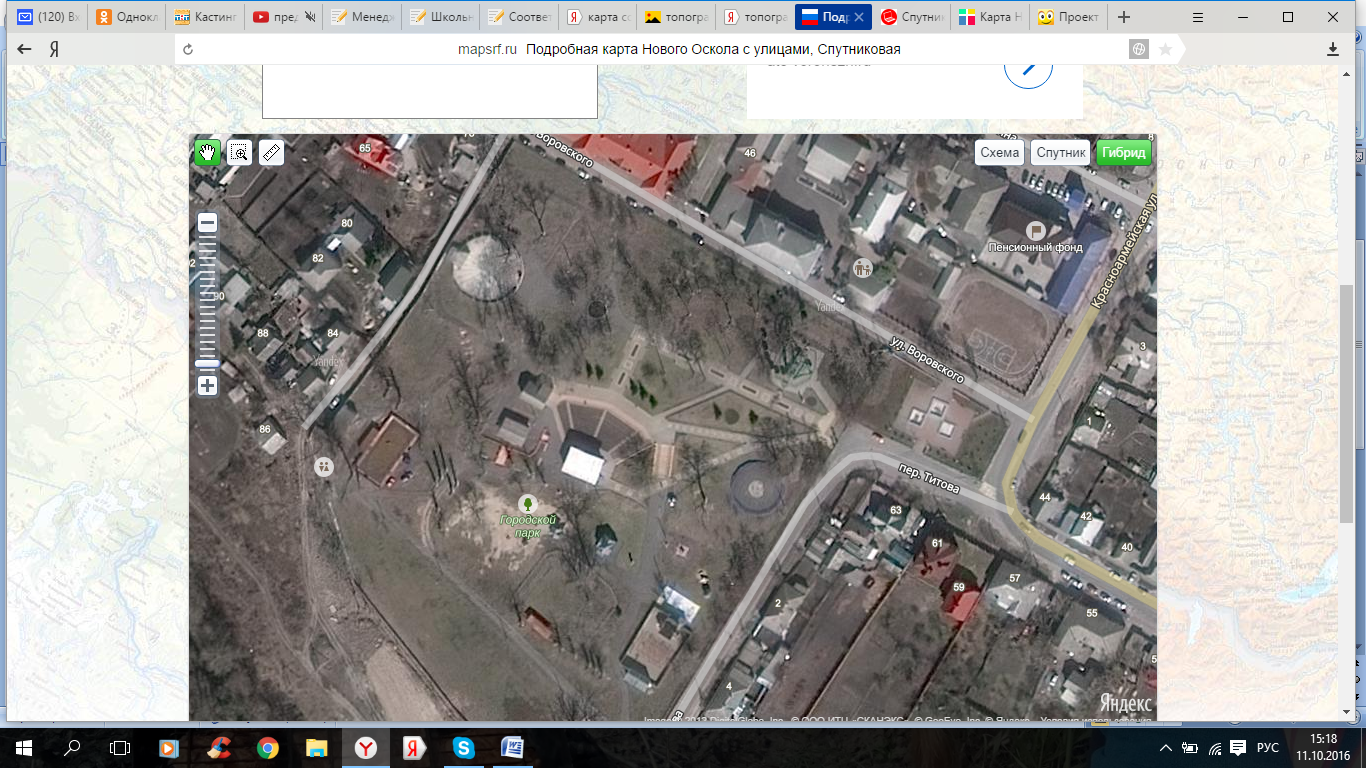 5
6
2
1
4
3
1. Кафе
2. Сад «ароматов» или «молодой сад».
3. Предполагаемое место размещения площадки тренажеров «активный горожанин».
4. Аллея роз, ведущая к мостику через реку .
5. Предполагаемое место размещения аллеи «Муромских Петра и Февронии».
6. Скамья для влюбленных с облагороженной окружающей территорией
6
ОПИСАНИЕ СИТУАЦИИ «КАК БУДЕТ»
Парк «Петра и Февронии Муромских»
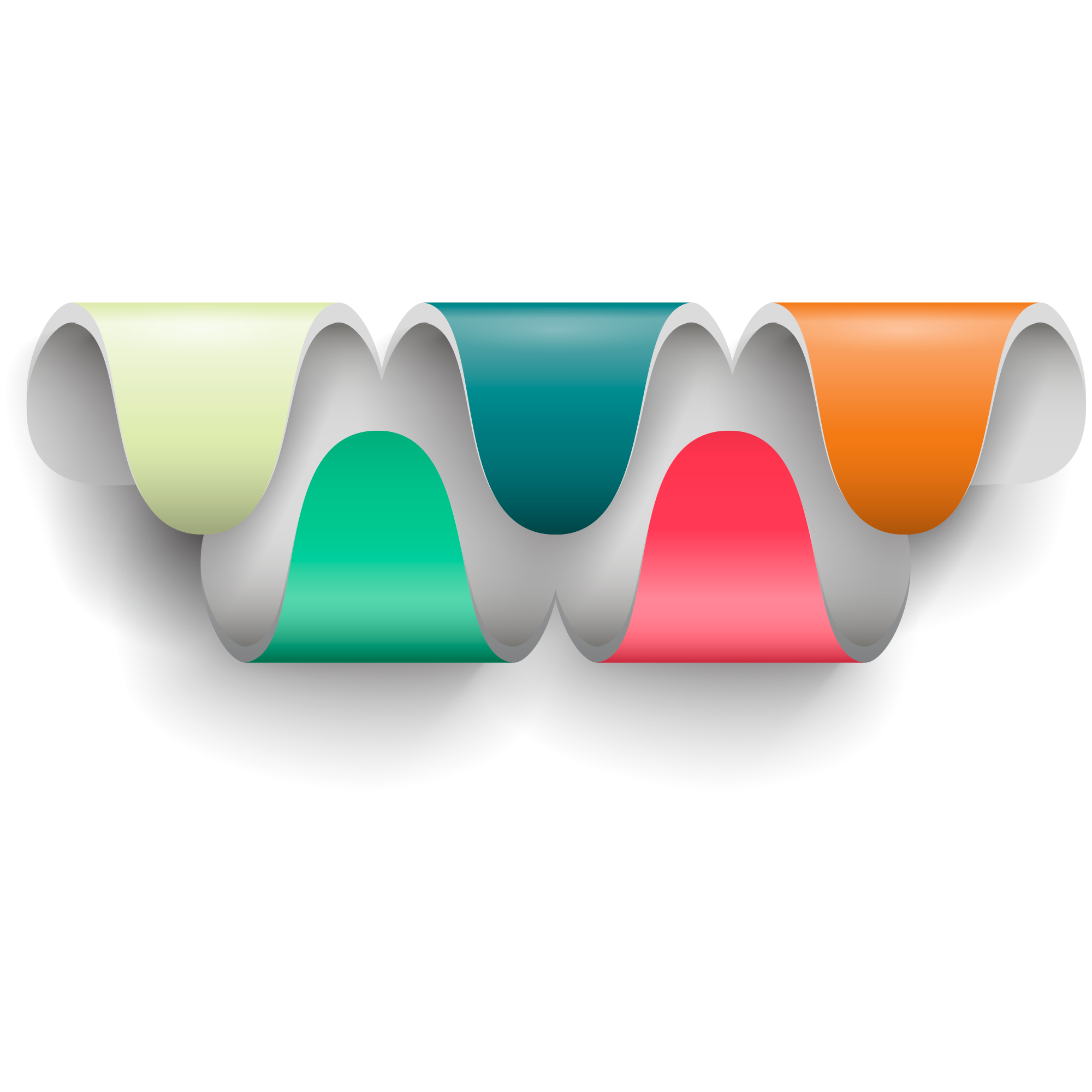 Наличие комфортной зоны для молодоженов в дни проведения бракосочетания и семейных фотосессий
Наличие игровой комнаты (зоны) для творческого и досугового занятия с детьми
Наличие кафе
Наличие канатного городка
Наличие зоны для активного отдыха
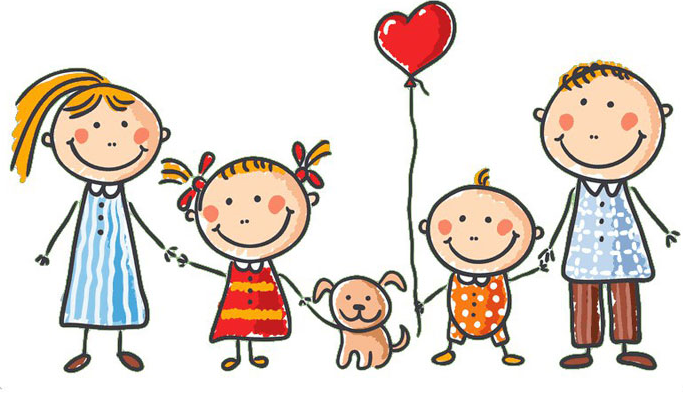 ОПИСАНИЕ СИТУАЦИИ «КАК БУДЕТ»
Парк «Петра и Февронии Муромских»
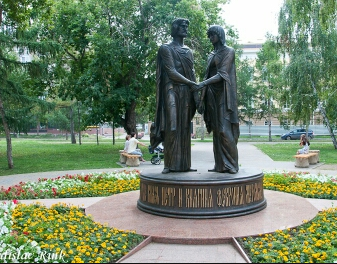 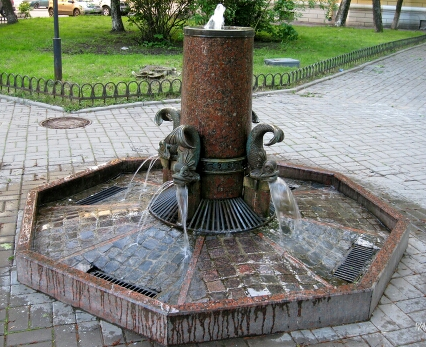 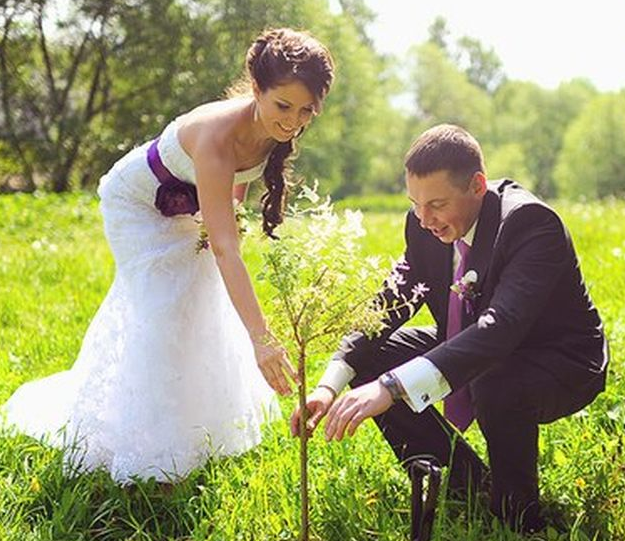 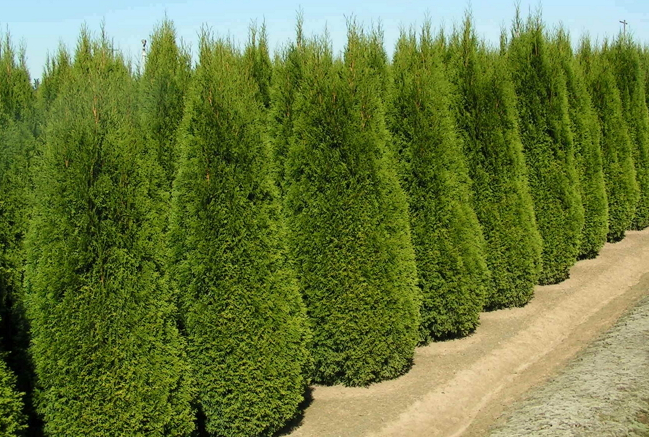 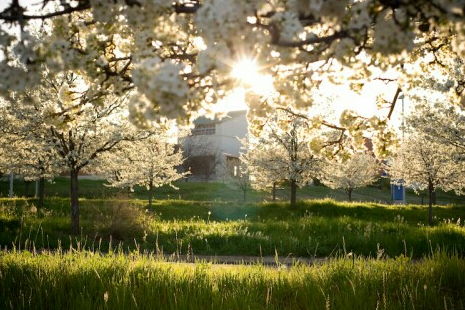 7
ОПИСАНИЕ СИТУАЦИИ «КАК БУДЕТ»
Парк «Петра и Февронии Муромских»
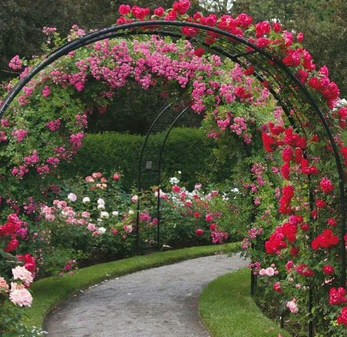 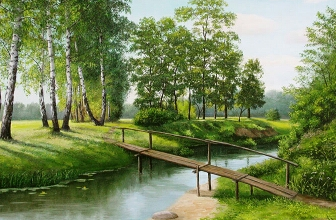 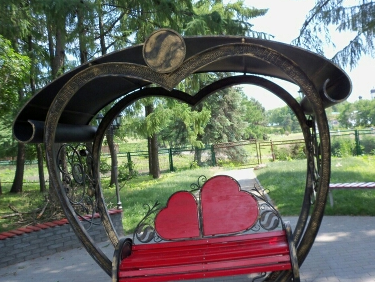 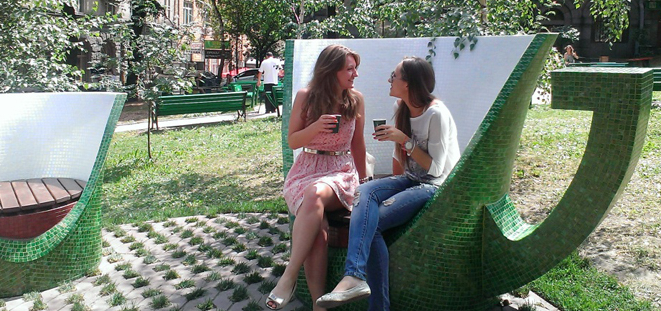 ОПИСАНИЕ СИТУАЦИИ «КАК БУДЕТ»
Парк «Петра и Февронии Муромских»
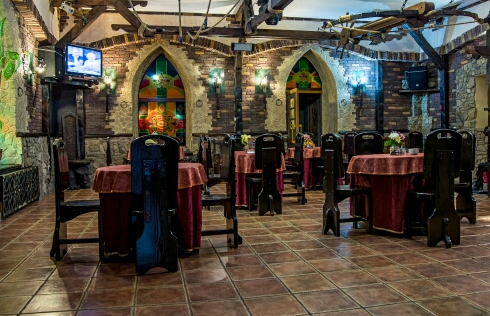 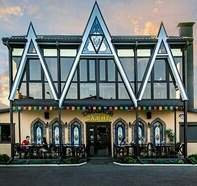 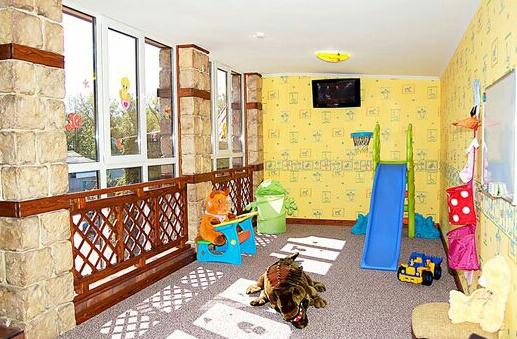 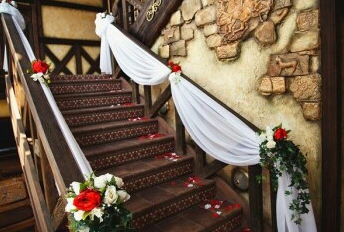 ОПИСАНИЕ СИТУАЦИИ «КАК БУДЕТ»
Парк «Петра и Февронии Муромских»
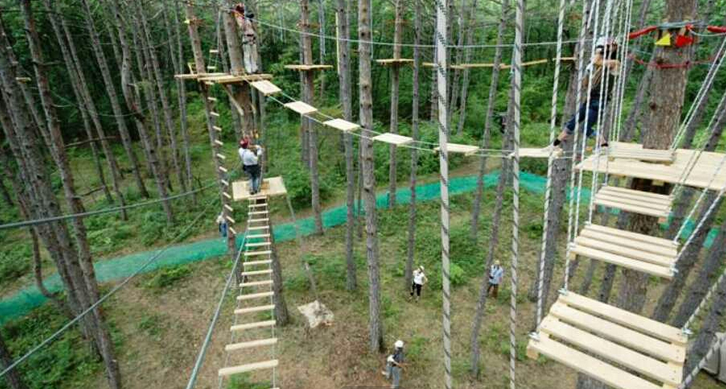 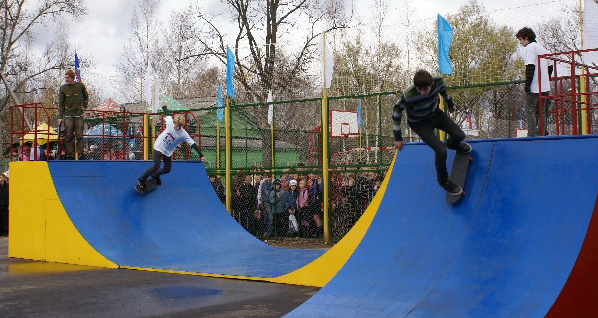 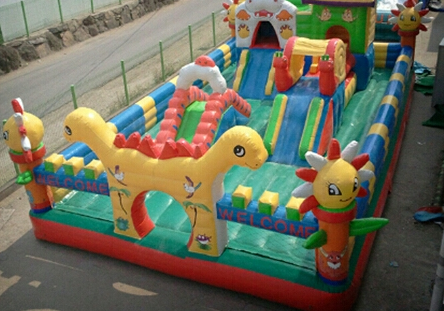 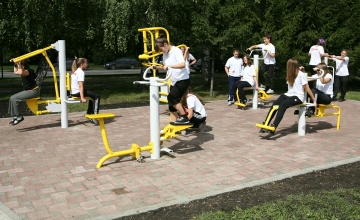 11
ОСНОВНЫЕ БЛОКИ РАБОТ ПРОЕКТА
12
Бюджет проекта
13
Команда проекта
14
Контактные данные:
Руководитель проекта:
Таршилова Кристина Геннадьевна
тел.: (47233) 4-11-73, 89507121373
e-mail:noskmol@no.belregion.ru
15